Module 3.4
Finger tip and nail injuries
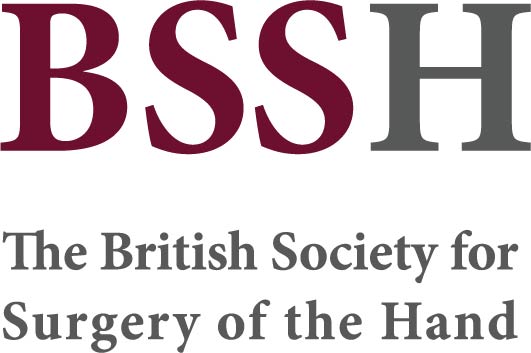 Objectives

Understand the relevant anatomy of the fingertip and nailbed.

Understand the normal physiology of nail growth and how this is affected by trauma.

Discuss the surgical management of nailbed injuries.

Discuss the treatment options for fingertip injuries including amputation and flaps.
May 2023